CSE 421 Winter 2025Lecture 18:Max Flow Applications
Nathan Brunelle
http://www.cs.uw.edu/421
Max Flow Algorithm Summary
Today – Reductions and Max Flow
Recall: Bipartite Graph
On a cycle the two colors must alternate, so 
green every 2nd  vertex 
red every 2nd vertex
Can’t have either if length is not divisible by 2.
Bipartite Matching
Maximum Bipartite Matching
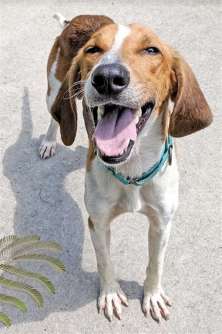 Dog Lovers
Dogs
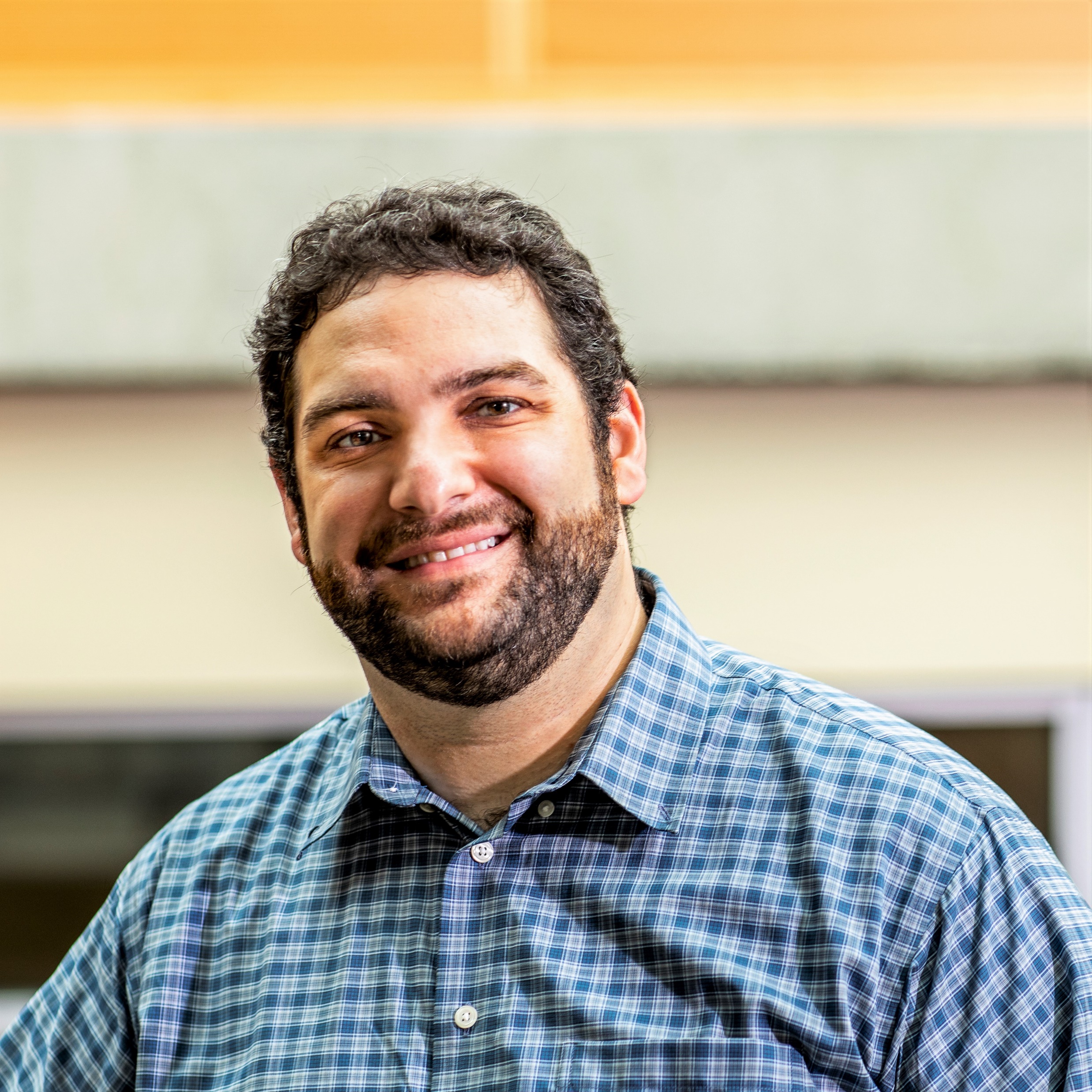 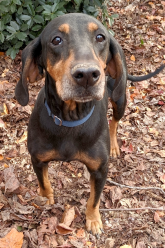 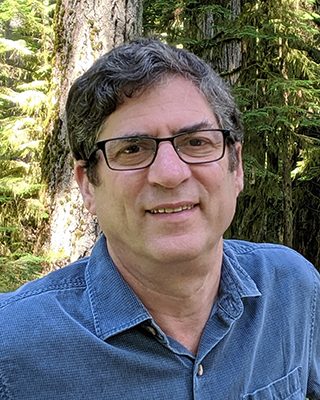 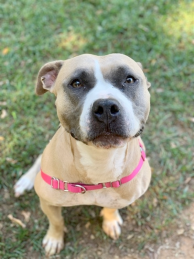 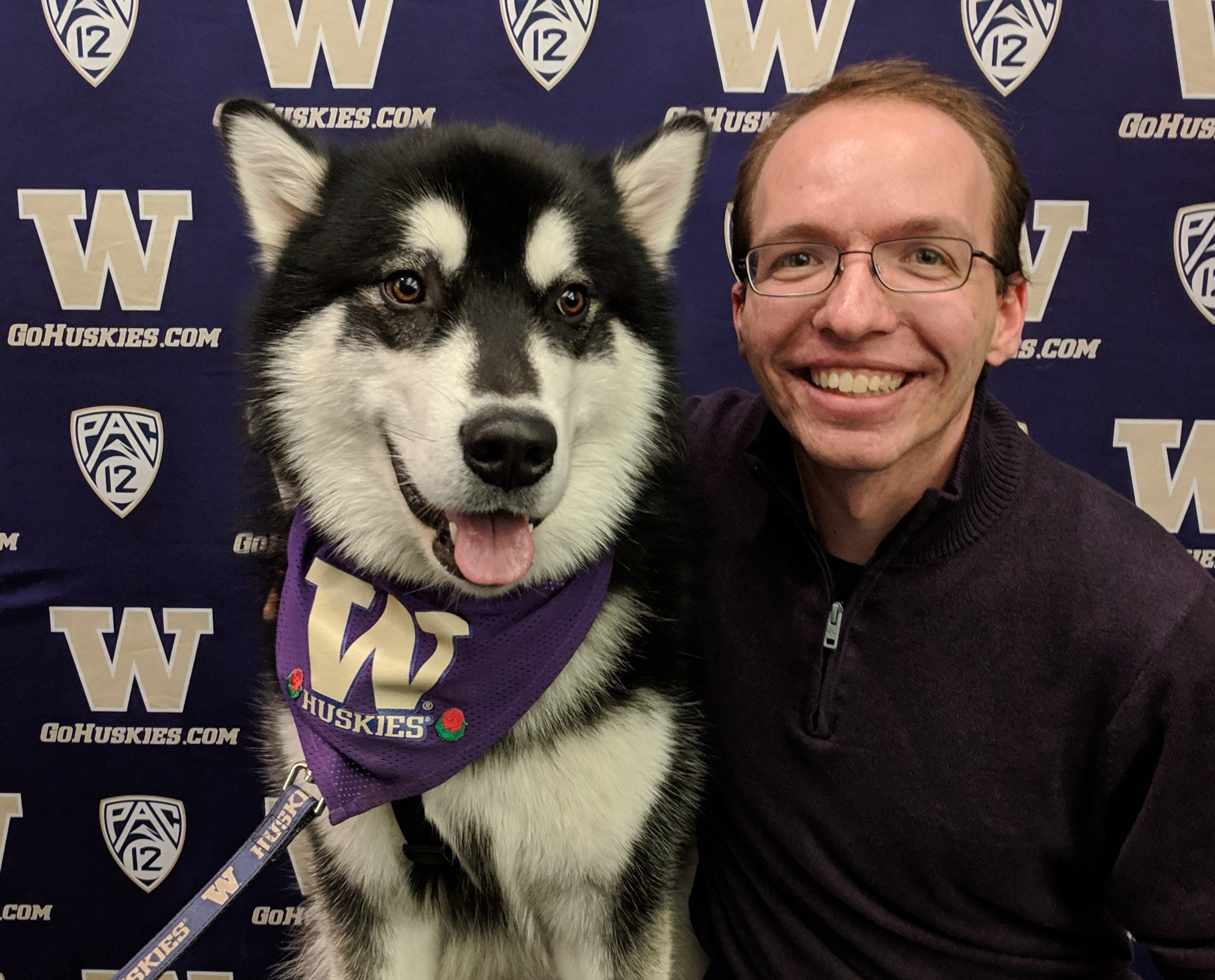 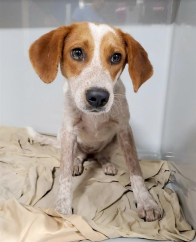 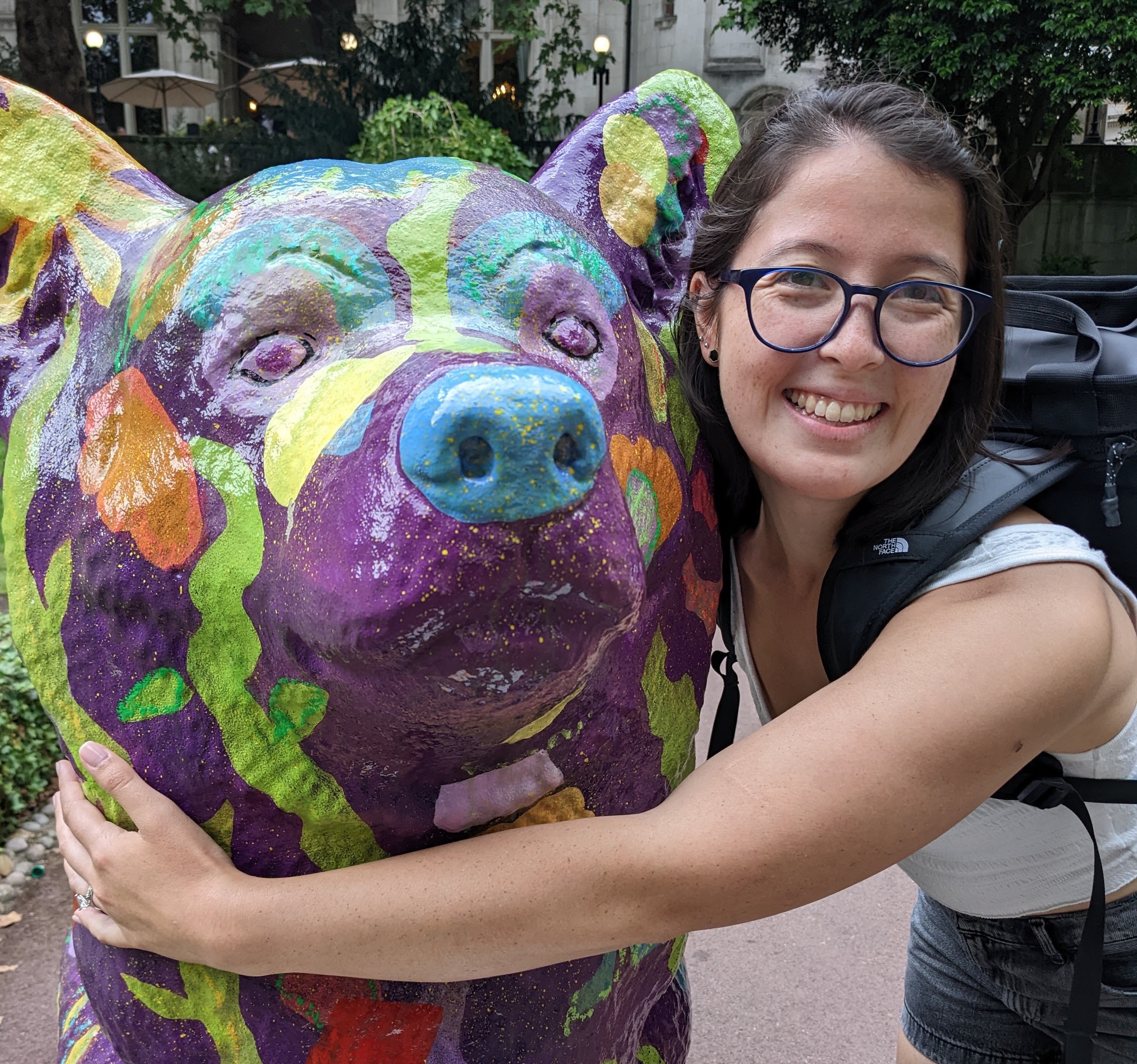 6
Maximum Bipartite Matching
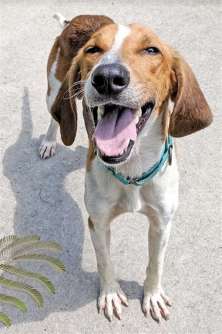 Dog Lovers
Dogs
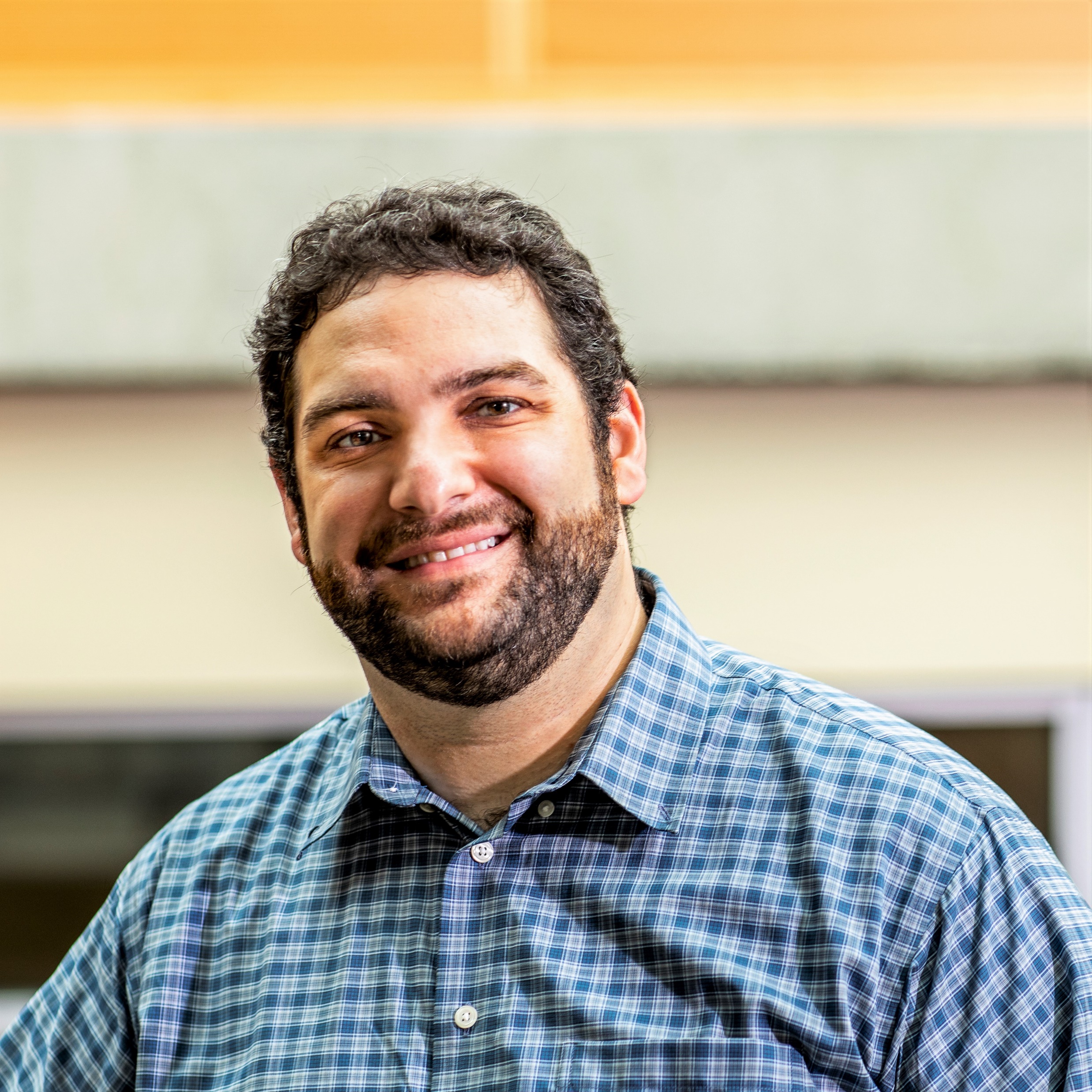 A (non-maximum) bipartite matching
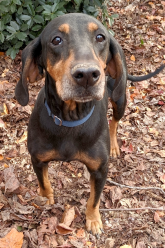 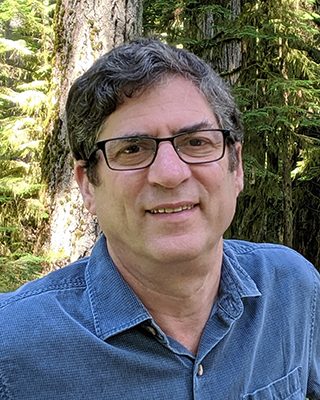 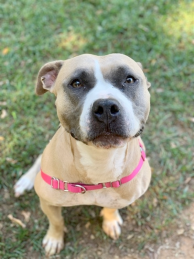 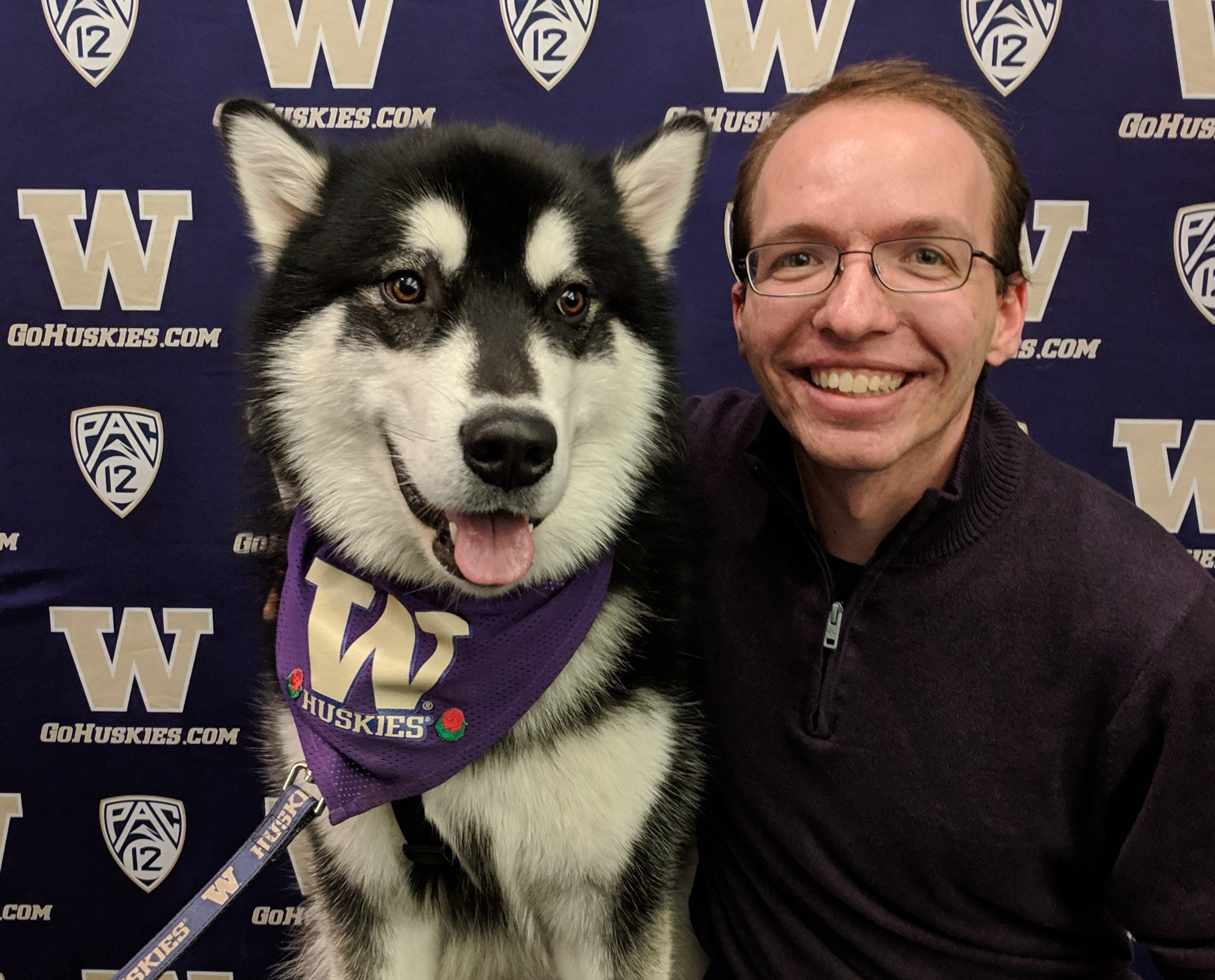 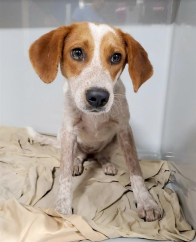 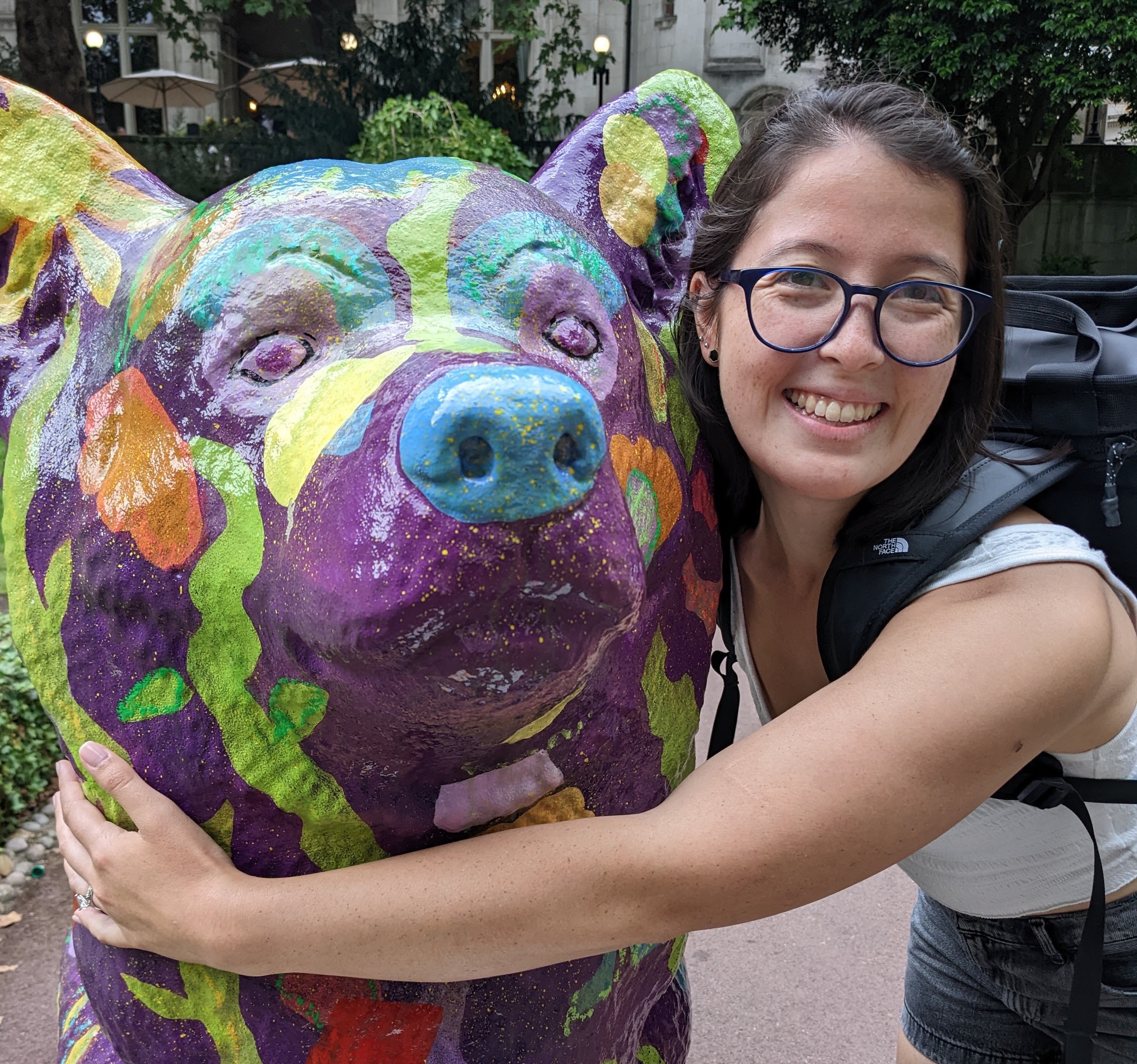 7
Maximum Bipartite Matching
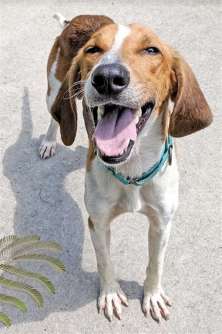 Dog Lovers
Dogs
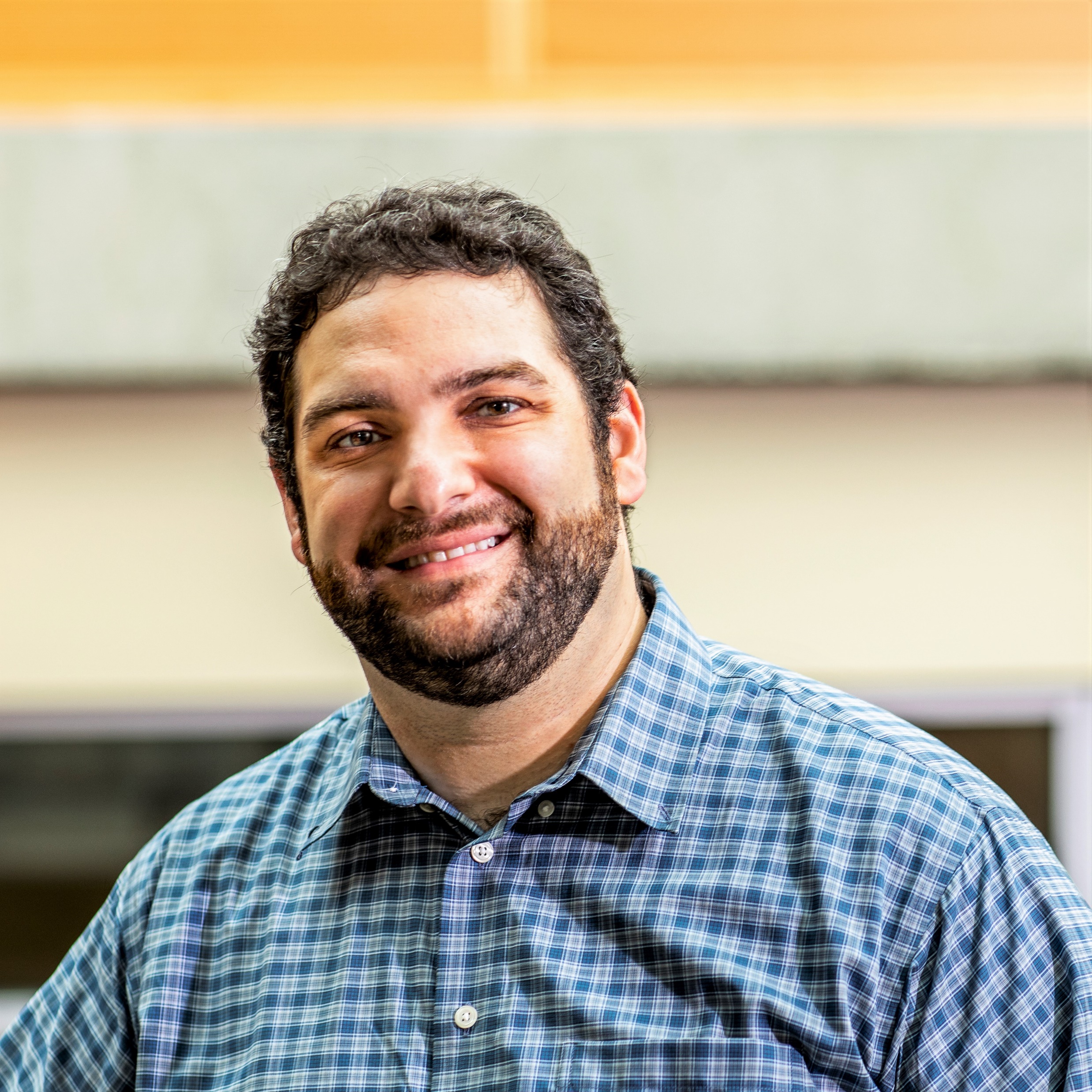 A maximum bipartite matching!
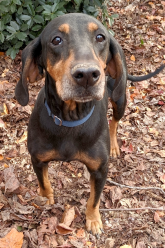 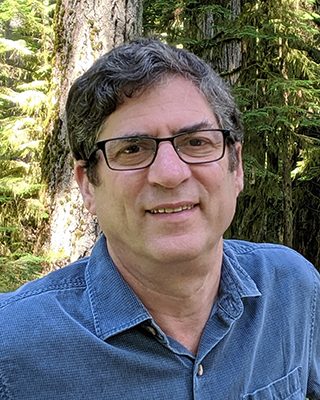 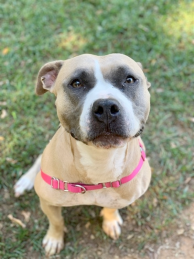 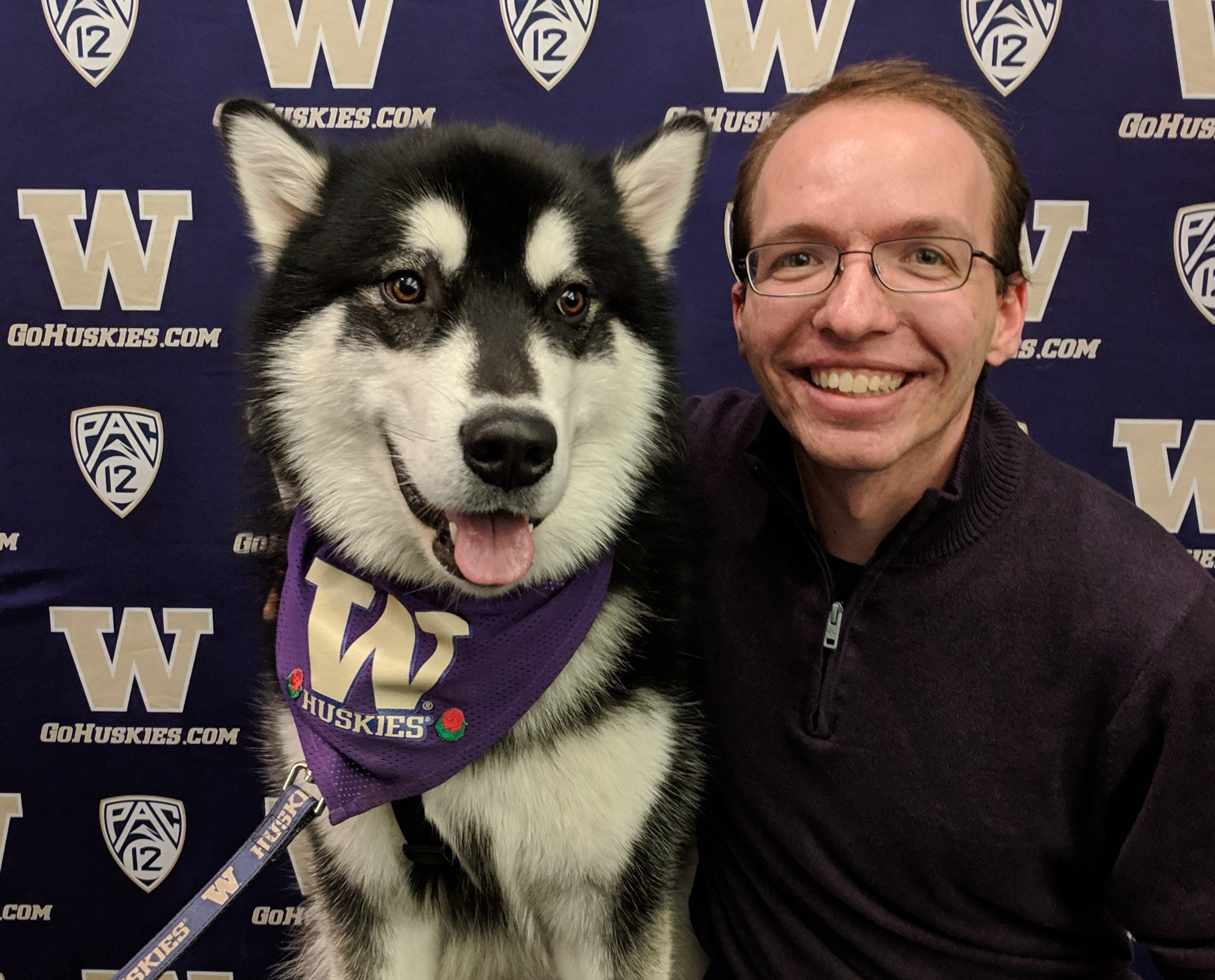 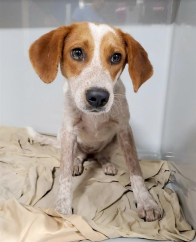 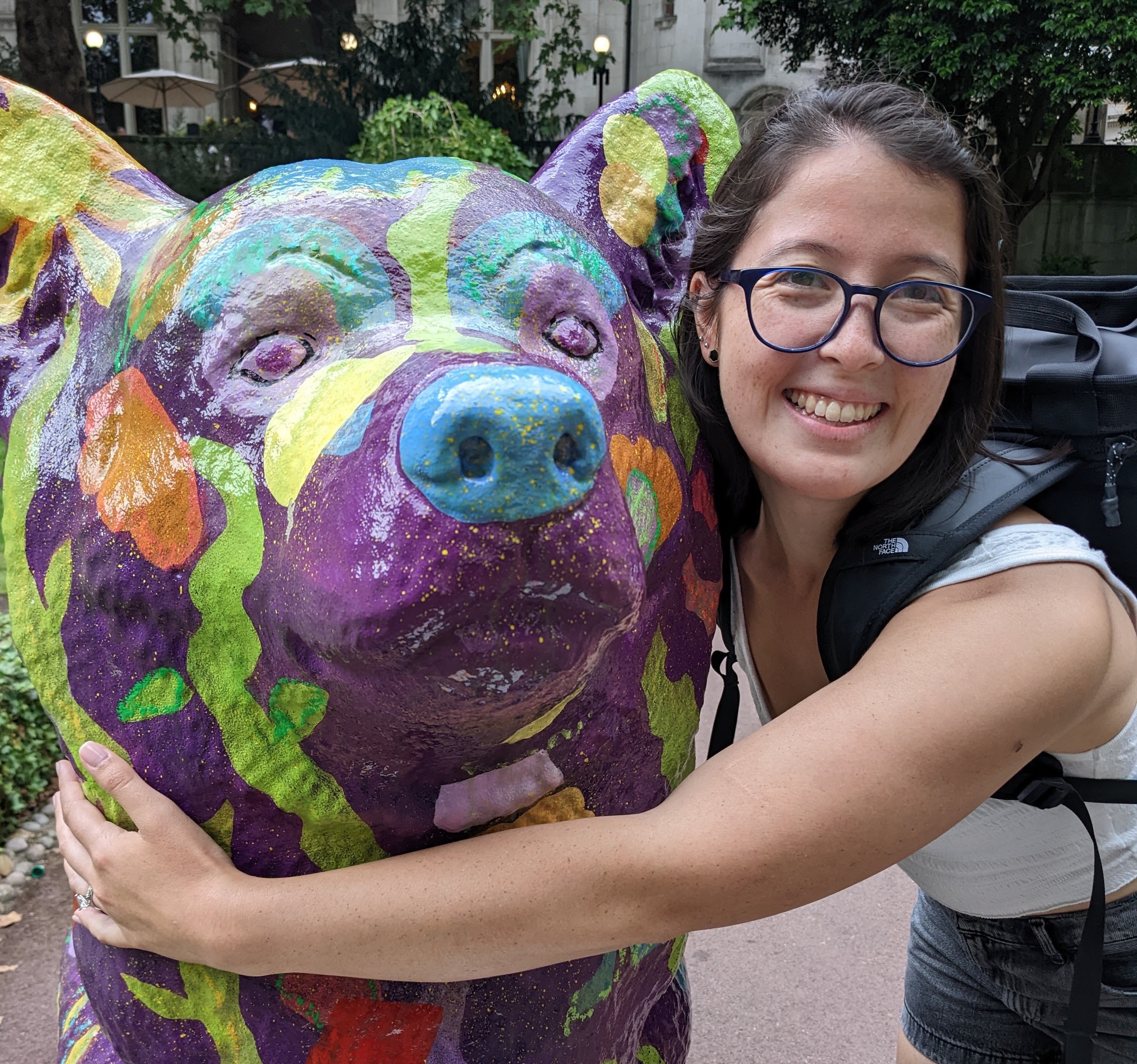 8
Reducing to Max Flow
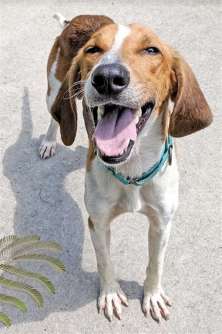 We need to create a flow network
Add/remove any edges/nodes as needed (must be directed)
Identify a source/sink
Give capacities to each edge
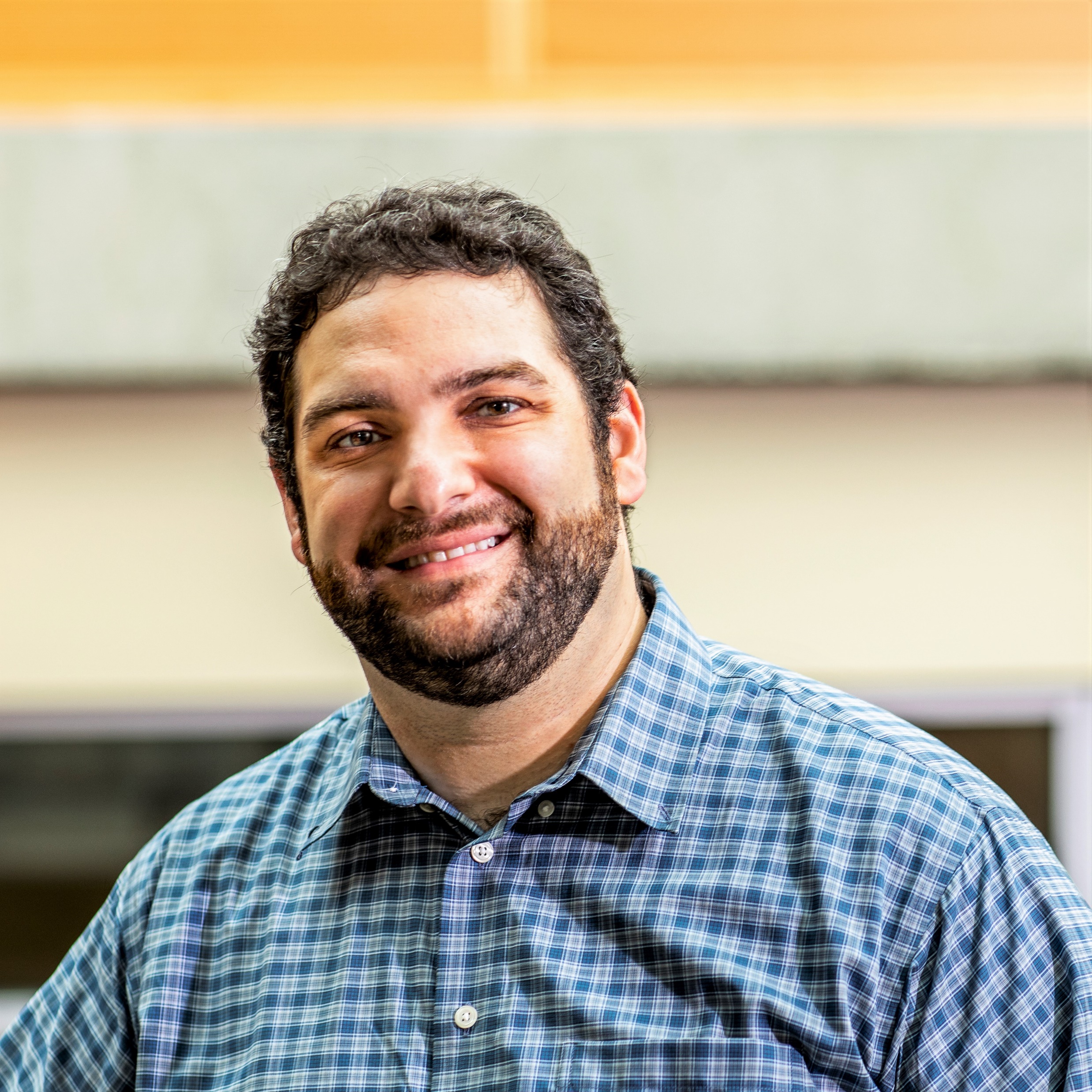 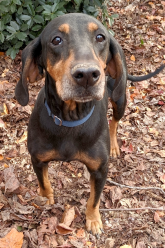 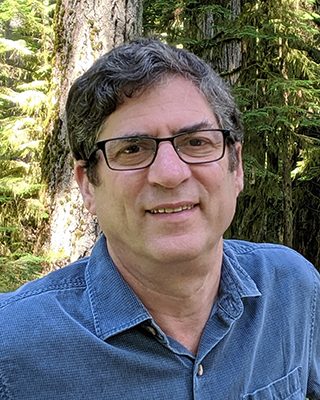 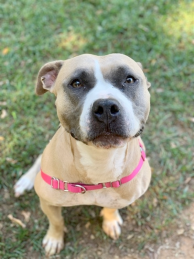 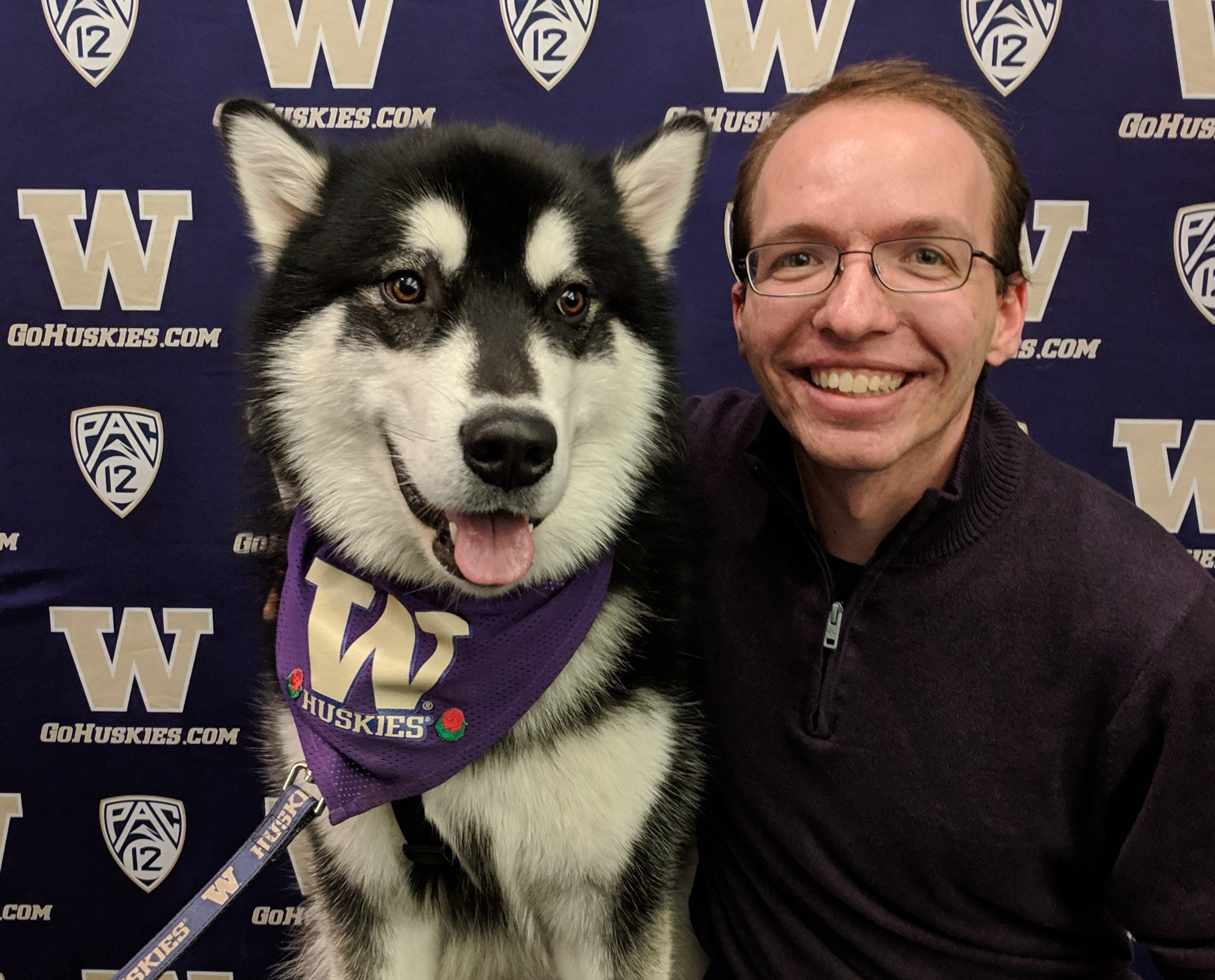 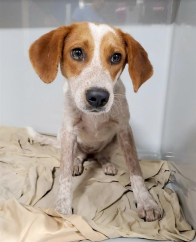 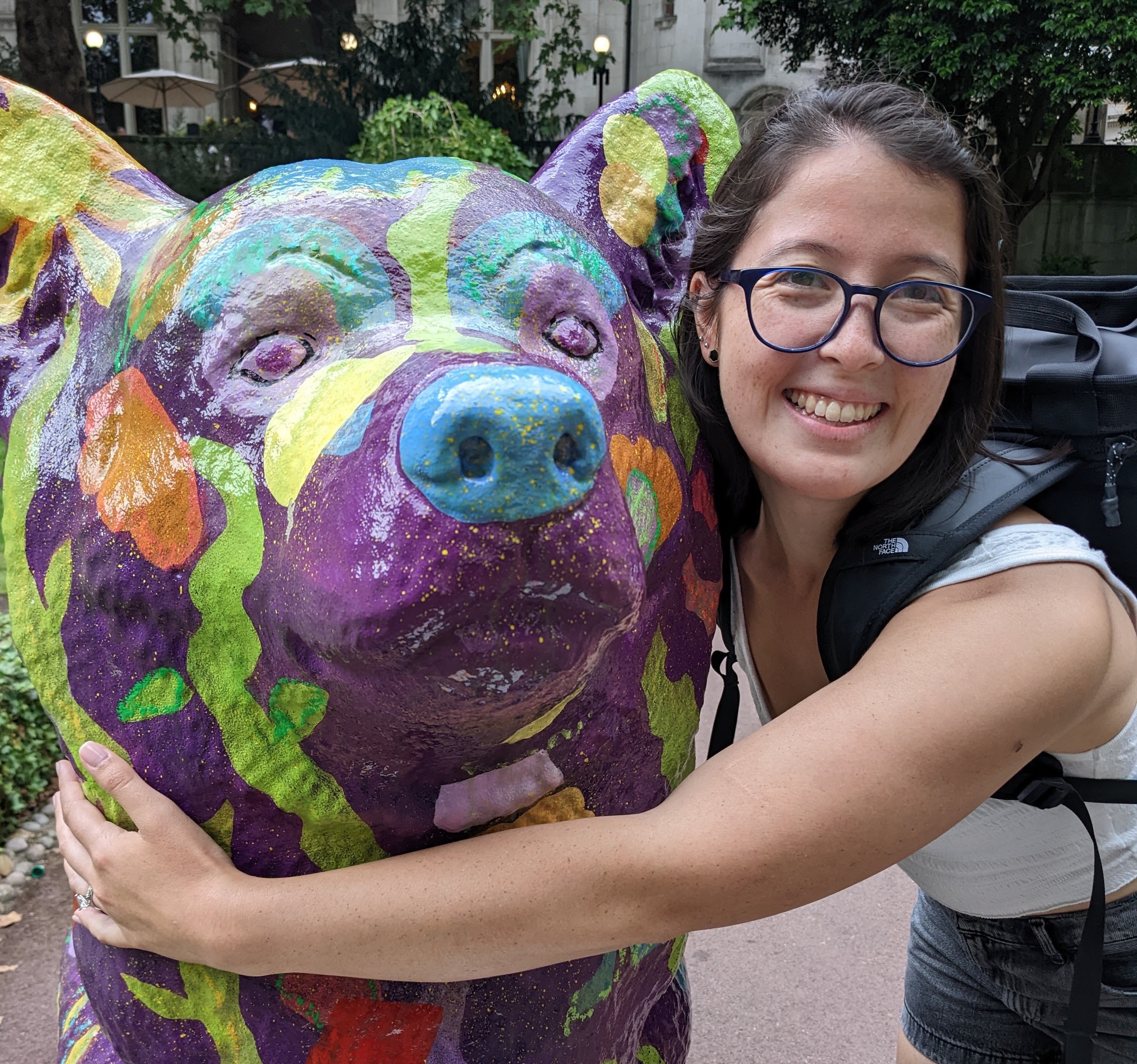 Reducing to Max Flow
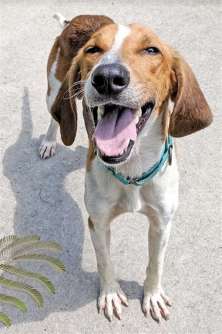 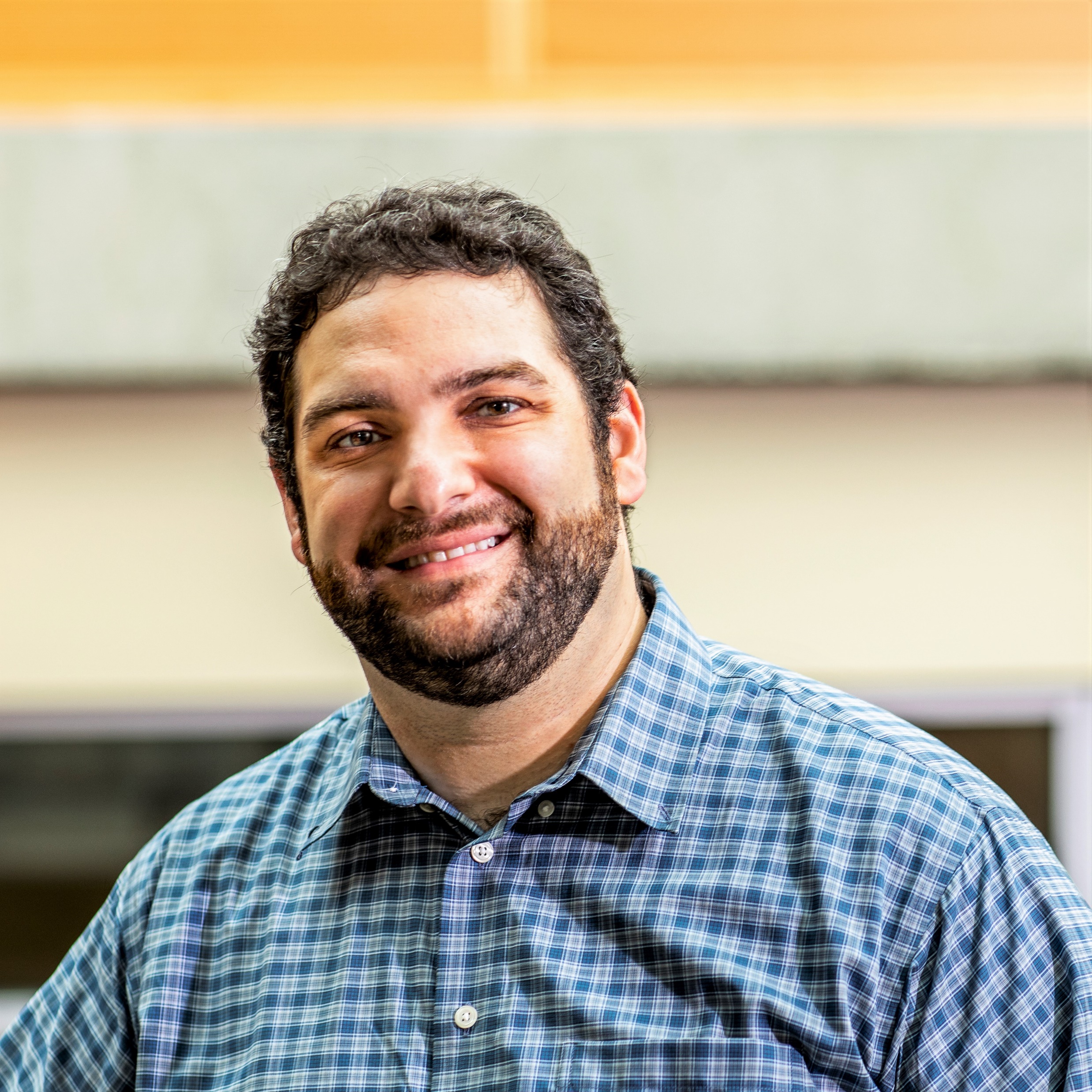 1
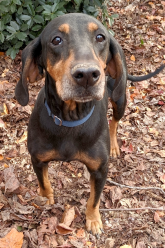 1
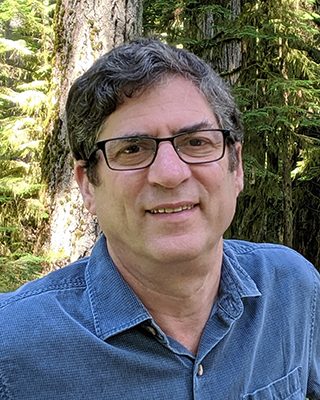 1
1
1
1
1
1
1
1
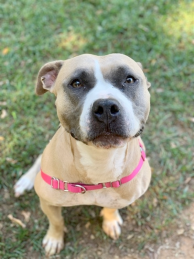 1
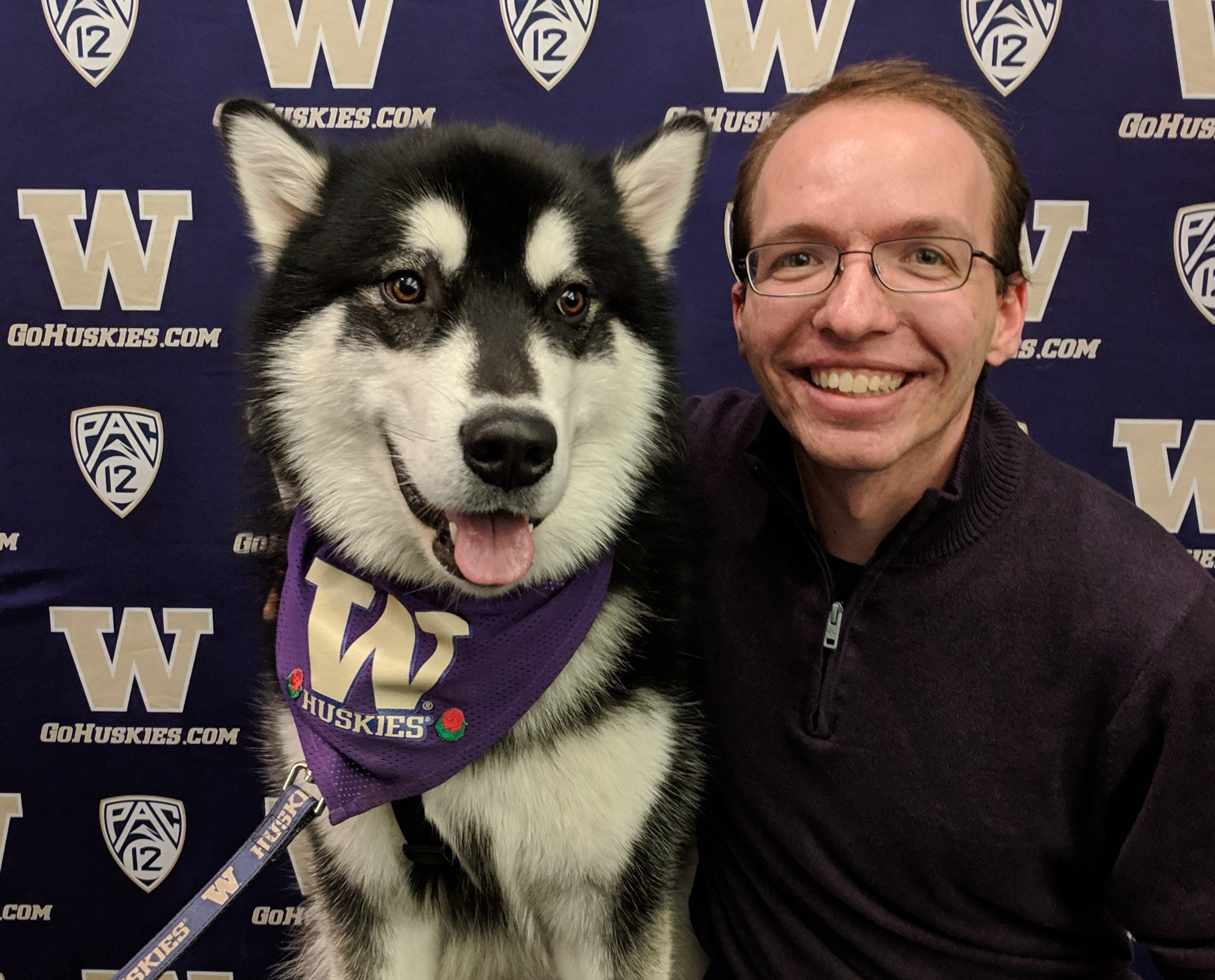 1
1
1
1
1
1
1
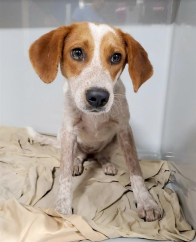 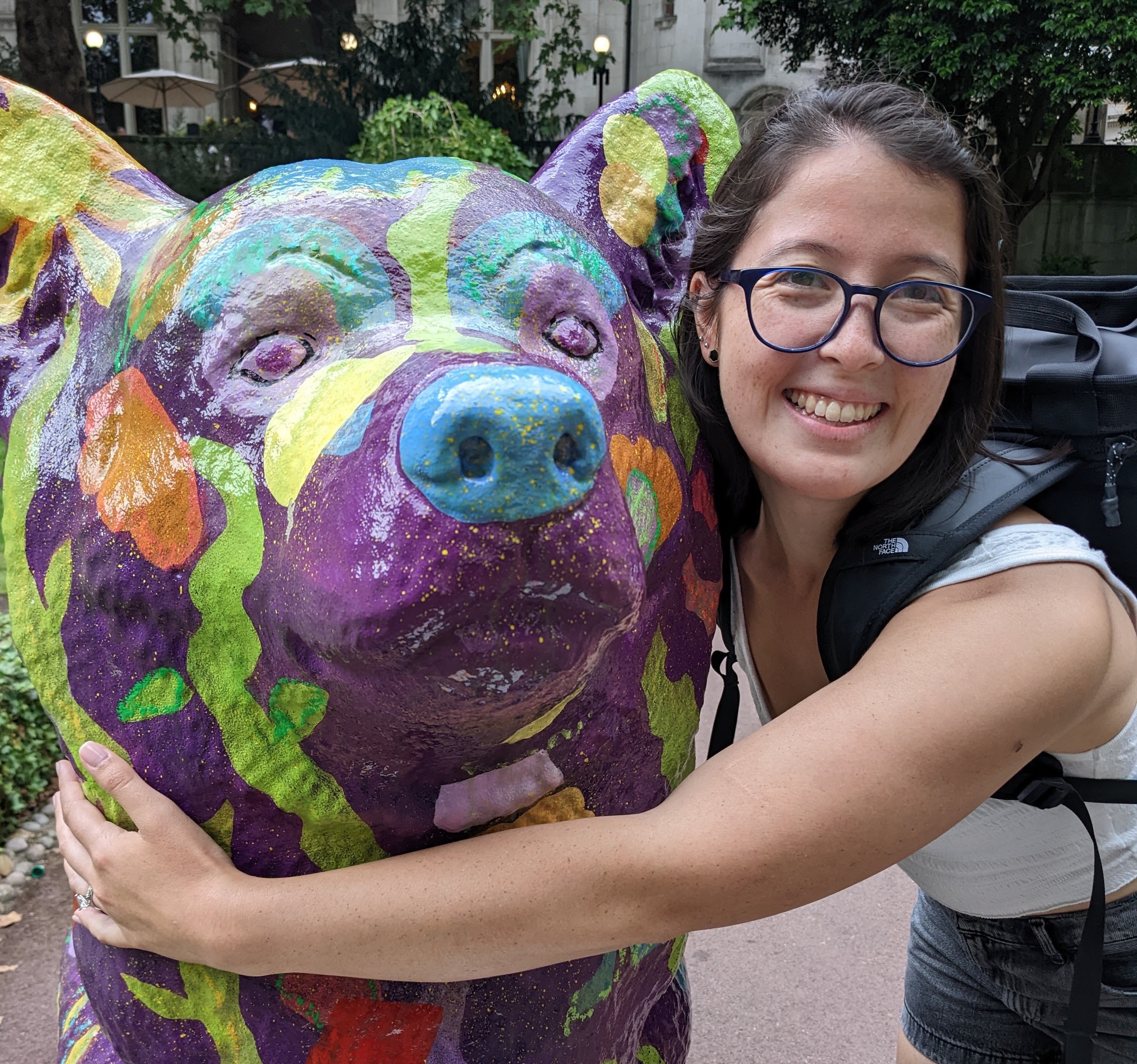 Reducing to Max Flow
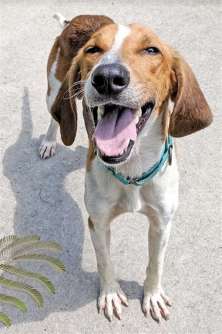 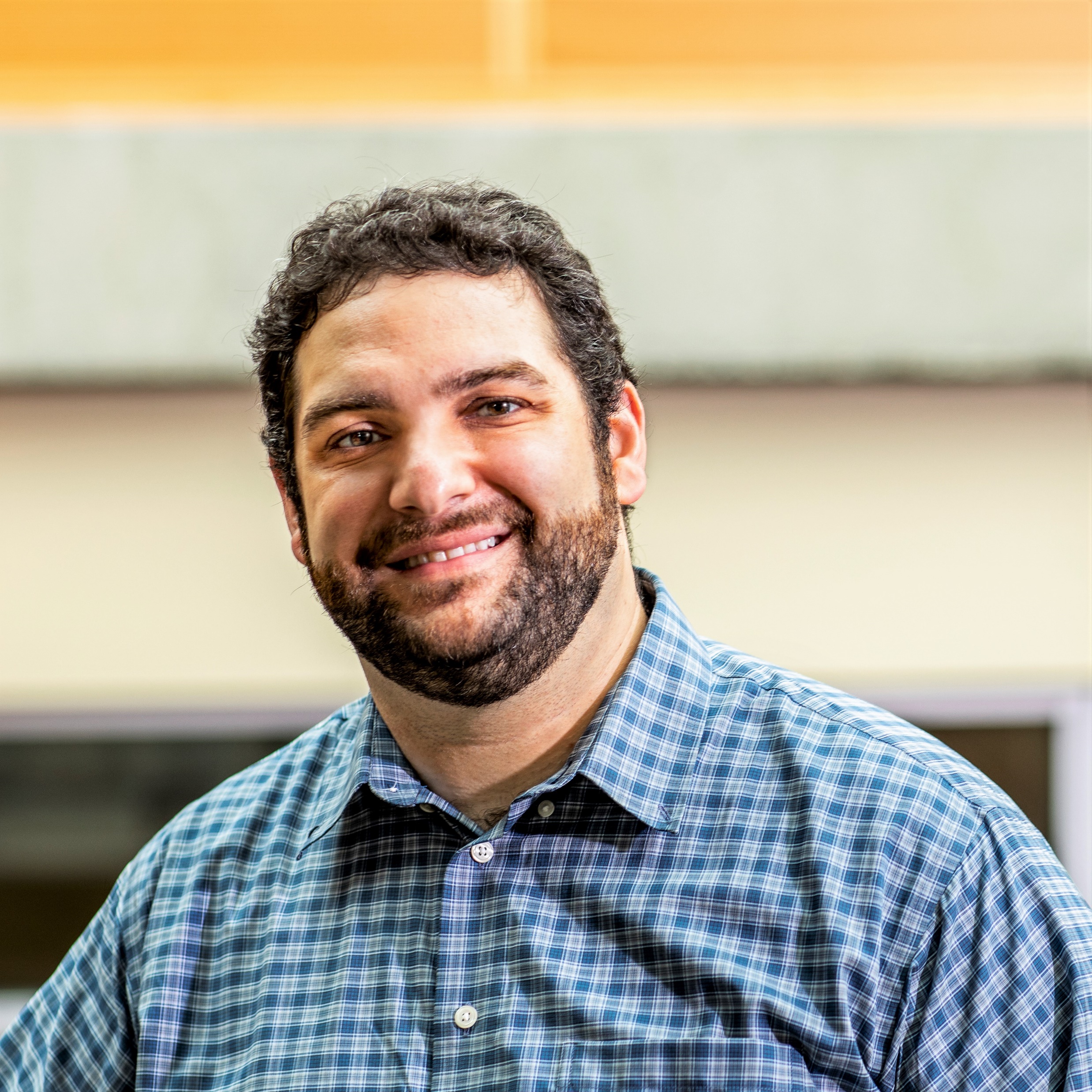 1
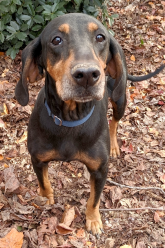 1/1
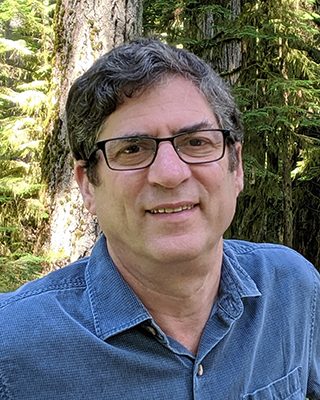 1
1/1
1/1
1
1/1
1/1
1/1
1/1
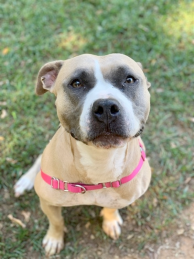 1
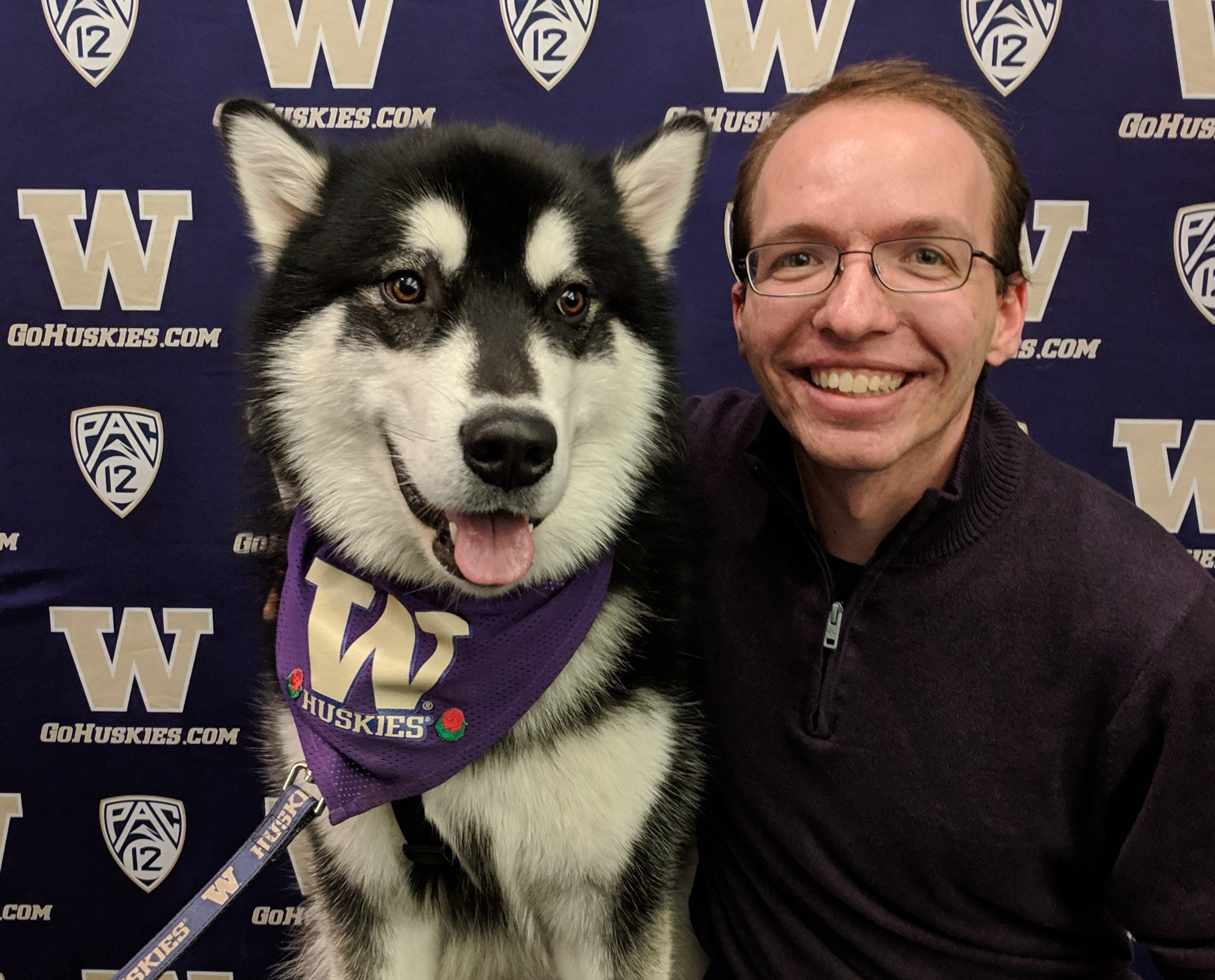 1
1/1
1/1
1/1
1/1
1/1
1
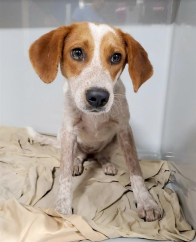 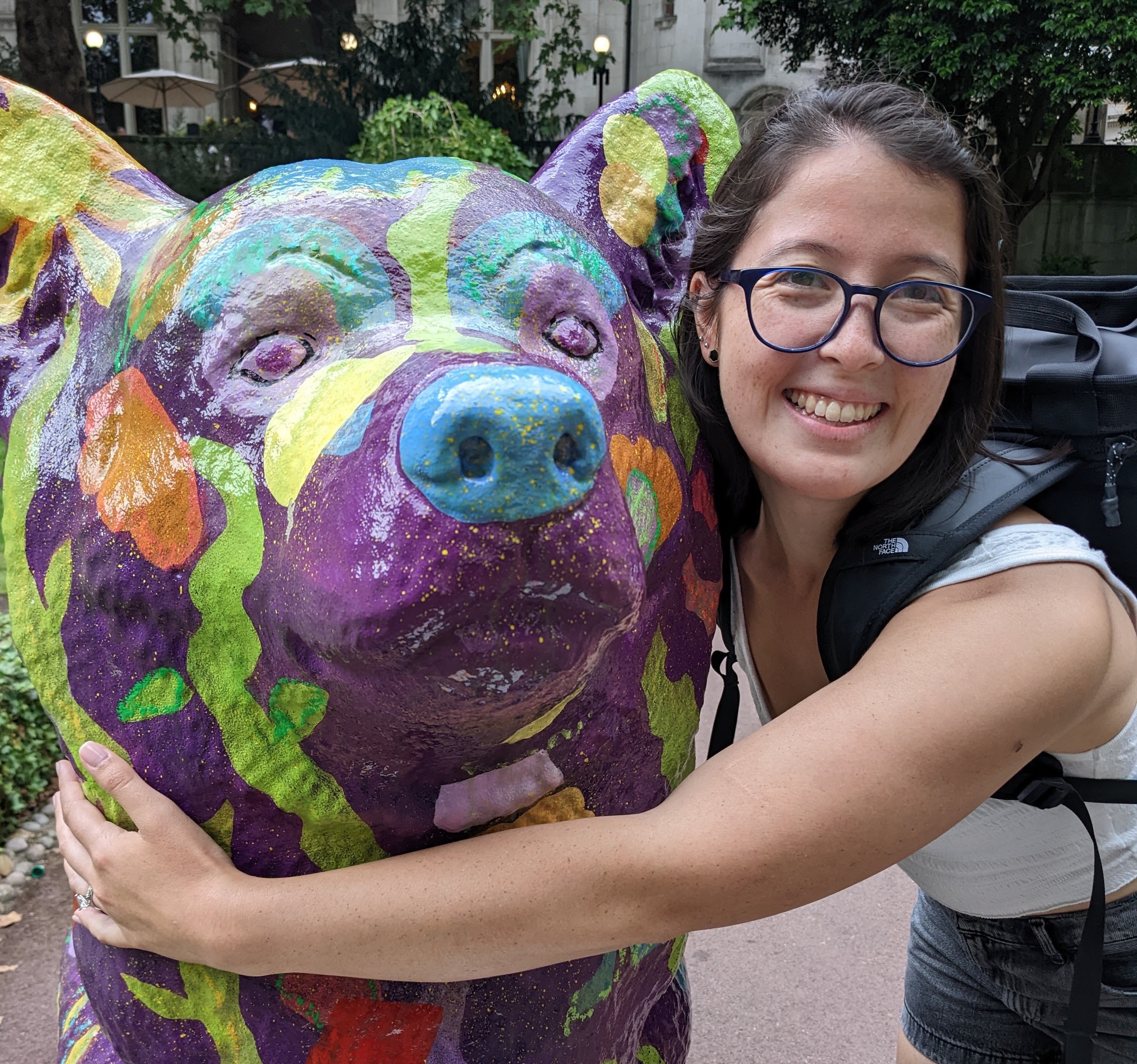 Correctness
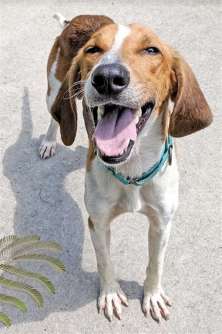 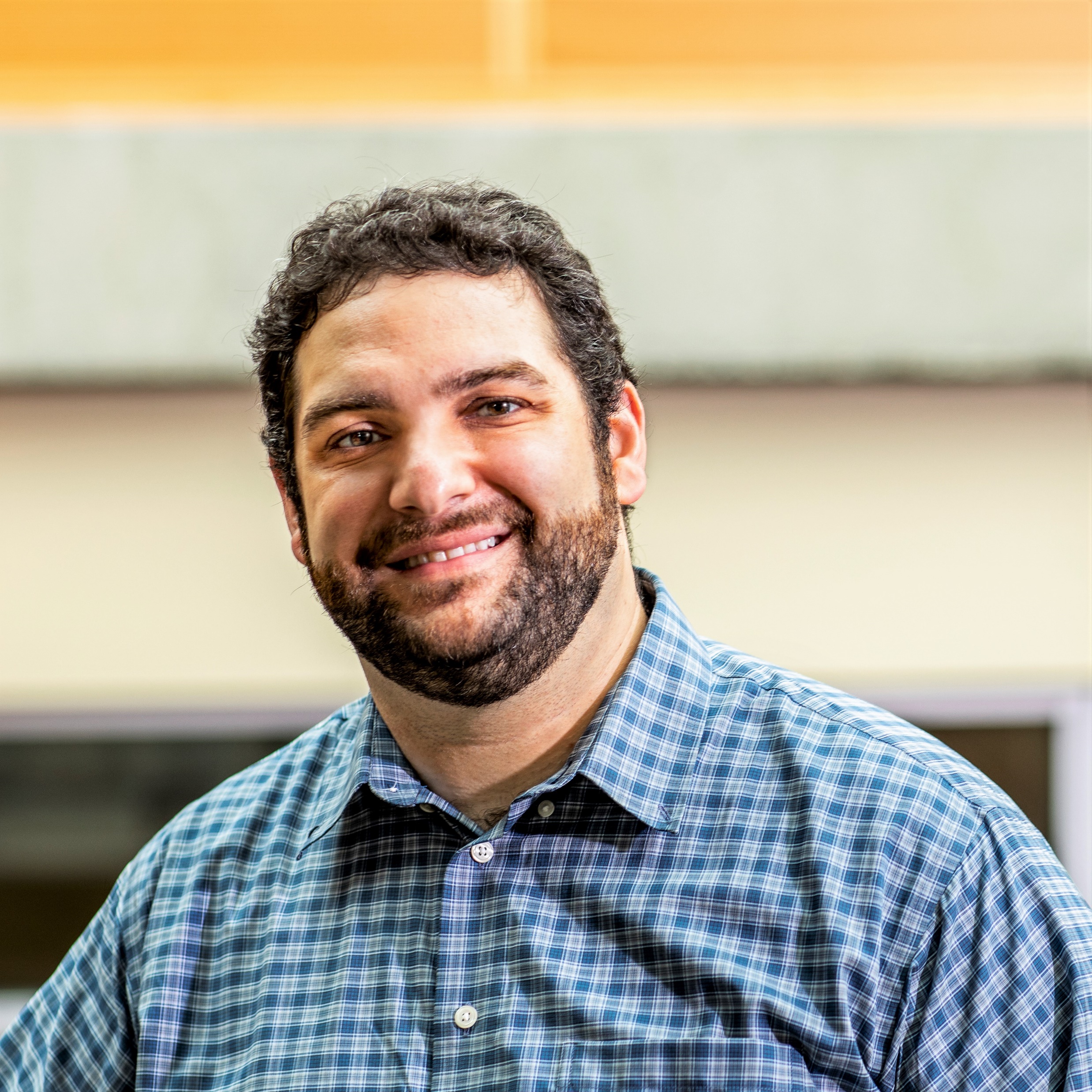 1
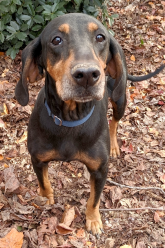 1/1
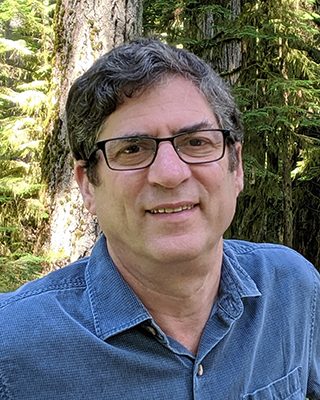 1
1/1
1/1
1
1/1
1/1
1/1
1/1
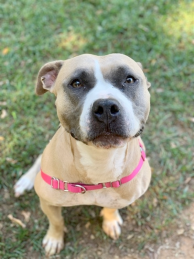 1
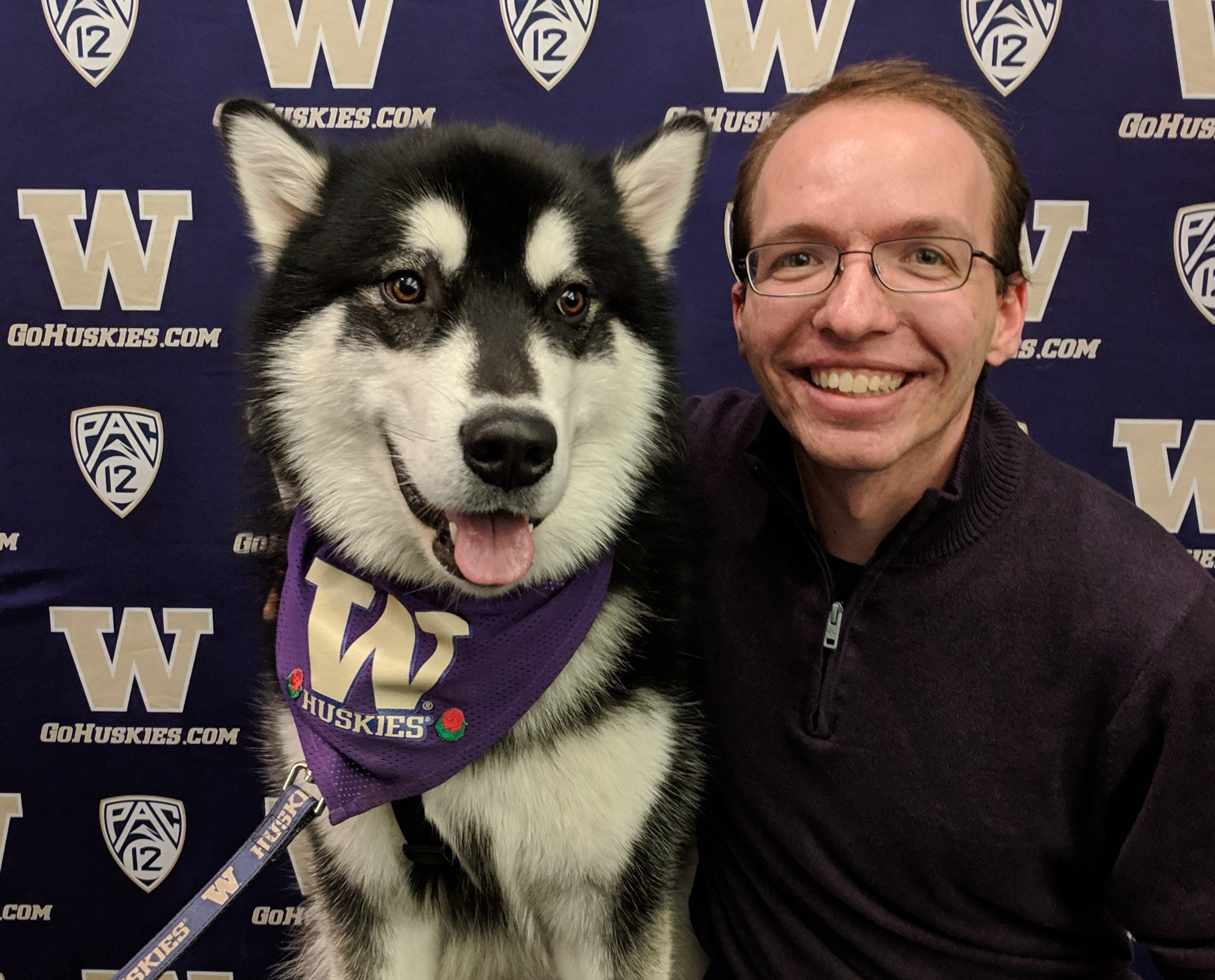 1
1/1
1/1
1/1
1/1
1/1
1
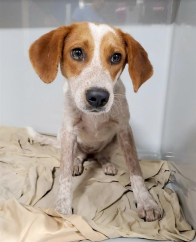 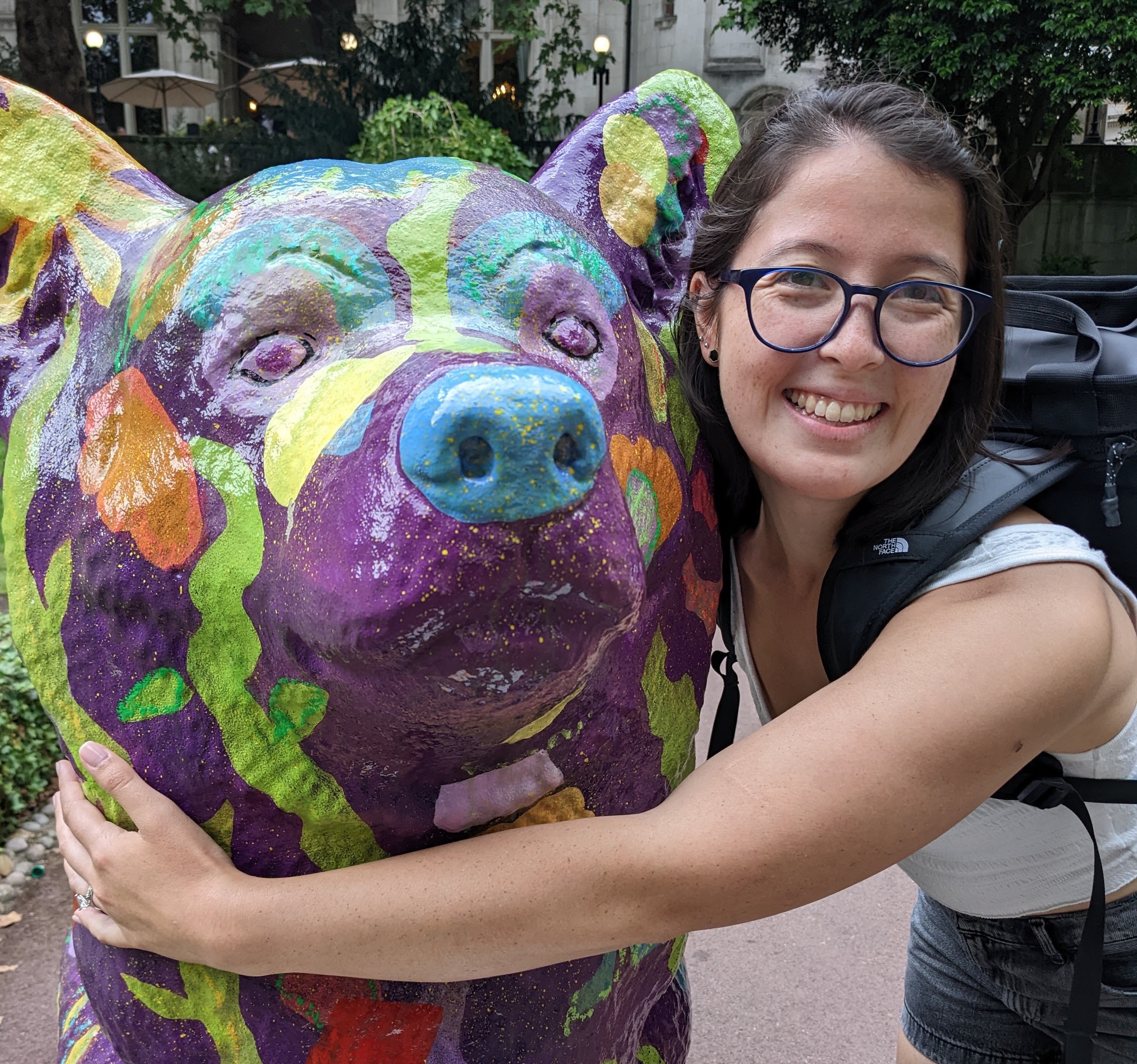 Edge-Disjoint Paths
a
d
s
b
e
t
c
f
13
Edge-Disjoint Paths – Example of size 2
a
d
s
b
e
t
c
f
14
Edge-Disjoint Paths
1
a
d
1
1
1
1
1
1
1
s
b
e
t
1
1
1
1
1
1
c
f
15
Edge-Disjoint Paths
1
a
d
1/1
1
1/1
1
1
1/1
1/1
s
b
e
t
1/1
1/1
1/1
1
1/1
1/1
c
f
16
Vertex-Disjoint Paths
a
d
s
b
e
t
c
f
17
Vertex-Disjoint Paths
Observation: Every vertex-disjoint path is also edge-disjoint. 
(Two paths which share an edge also share that edge’s endpoints)

Idea: Modify the graph so that all edge-disjoint paths are also vertex disjoint
a
d
s
b
e
t
c
f
18
Vertex-Disjoint Paths
a
d
s
b
e
t
c
f
19
Shift Scheduling
Shifts:
6am, 2
9am, 2
12pm, 1
3pm, 1
Employees:
6am, 9am, 3pm
6am, 9am, 12pm
6am, 3pm
Solution:
Employee 1 assigned to 6am, 9am
Employee 2 assigned to 9am, 12pm
Employee 3 assigned to 6am, 3pm
Shift Scheduling problem
Shifts:
6am, 2
9am, 2
12pm, 1
3pm, 1
Employees:
6am, 9am, 3pm
6am, 9am, 12pm
6am, 3pm
Solution:
Employee 1 assigned to 6am, 9am
Employee 2 assigned to 9am, 12pm
Employee 3 assigned to 6am, 3pm
Reducing to Max Flow
…
…
Reducing to Max Flow
Shifts:
6am, 2
9am, 2
12pm, 1
3pm, 1
Employees:
6am, 9am, 3pm
6am, 9am, 12pm
6am, 3pm
Running Time
…
…
Correctness
…
…
Baseball Elimination
Baseball Elmination
If the Huskies lose all of these, then the Ducks win them all
Idea: Can we “distribute” wins so that all are less than the Duck’s best possible record?
Can The Ducks Win the Season?
H
H,B
B
H,W
W
B,W
Edge from Match-up to participating teams
Capacity = additional wins before overtaking Ducks’ max wins
Capacity = games remaining
6
83-83=0
83-78=5
1
S
t
83-77=6
0
Answer is “Yes” if max flow = total games remaining
Node per Team (except Ducks)
Node per non-Ducks Match-up
Constructing the flow network
Correctness
Circulation with Demands
Nodes have either a “supply” (negative value) or “demand” (positive value)
We want to transport from our supply to our demand through a transportation network
supply
-6
-8
7
7
9
10
6
4
-7
4
3
11
10
0
demand
31
Circulation with Demands
32
Circulation with Demands
supply
-6
-8
7
7
9
10
6
4
-7
4
3
11
10
0
demand
33
Circulation with Demands using Network Flow
6
-6
8
-8
7
7
9
10
6
4
7
11
t
s
-7
4
3
10
11
10
0
34
Circulation with Demands using Network Flow
6/6
-6
-8
8/8
6/7
1/7
4/10
7/9
6/6
2/4
-7
7/7
11/11
t
s
4/4
3/3
11
10
0
10/10
35
Circulation with Demands using Network Flow
Circulation = flow on original edges

Circulations only need integer flows
-6
-8
6/7
1/7
4/10
7/9
6/6
2/4
-7
4/4
3/3
11
10
0
36
Circulation with Demands using Network Flow
6/6
-6
-8
7/8
4/44
7
3/10
6/9
6/7
4
-7
7/7
10/11
t
s
4/4
4/4
11
10
0
10/10
37
Circulation with Demands using Network Flow
-6
-8
Excess supply 
 15 – 10 = 5
4
7
10
9
7
4
-7
4
4
11
10
0
Cut capacity = 4 < 5 = Excess supply
38
Some general ideas for using MaxFlow/MinCut
v
vin
vout
39